The Sin of Adultery
Genesis 39:9
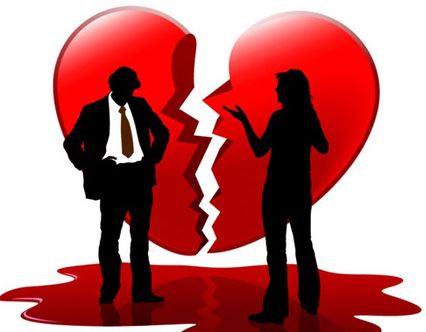 Adultery is a “Great Wickedness”
But he refused and said to his master’s wife, “Look, my master does not know what is with me in the house, and he has committed all that he has to my hand. 
There is no one greater in this house than I, nor has he kept back anything from me but you, because you are his wife. How then can I do this great wickedness, and sin against God?” 
Genesis 39:8-9
Why is Adultery a Great Wickedness?
It is a sin against God - Gen. 39:9
It is a violation of a covenant - Mal. 2:13-16
It is theft - 1 Cor. 7:2
It is a “heinous crime” - Job 31:9-11 
It is a work of the flesh - Gal. 5:19-21 
It is the only cause for divorce and remarriage - Matt. 5:31-32, 19:9